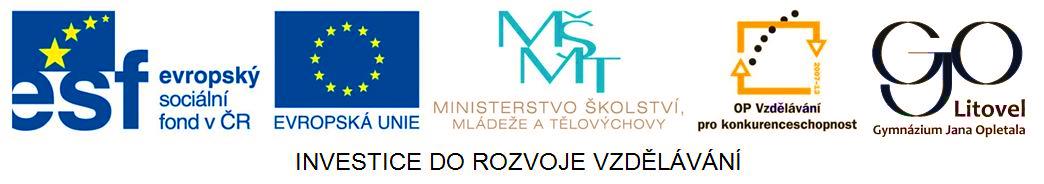 Alexandrovo tažení do Indie a zánik říše
Předmět: dějepis
Ročník: prima
Anotace: Jedná se o prezentaci s výkladem, obrázky a úkoly. 
Klíčová slova: rozpad říše, tažení, diadóchové
Tažení do Indie
nové tažení s cílem ovládnout Indii – do oblasti povodí Indu (327 př.n.l.)
nezvyklé přírodní podmínky, nedostatek potravy a pitné vody → nespokojenost vojska → Alexandr nucen se vrátit
Tažení do Indie – popis tažení
Pochod Indií byl vysilující. Makedonské vojsko mělo v bojí mnohem větší ztráty než dříve, zejména raněných. Ještě více však vojáci trpěli nemocemi, v tropickém podnebí se vyskytovaly choroby, jaké řečtí lékaři doposud nepoznali. Smrtelné nebezpečí hrozilo od hadů a hmyzu. Ale i zdraví vojáci nesnesitelně trpěli. Trvalo období dešťů a Makedonci, nezvyklí takovému počasí, tělesně umdlévali. Všechno, co měli na sobě ,  bylo neustále mokré. V mokrých šatech pochodovali, ve vlhkých přikrývkách se ukládali ke spánku. Z jejich oděvů se staly jen cáry. Co bylo z kovu, rezivělo. Šířila se deprese. Vojáci se nedokázali neustálý déšť vysvětlit, neuměli si představit, co je ještě čeká, přestávali věřit, zda vůbec mohou dojít k nějakému cíli ...... V táboře na řece Hyfasis odmítli jít dál. Za osm a půl roku ušli 18 000 kilometrů. Teď už neměli sílu v cestě pokračovat.

Zdroj: SEDLMAYEROVÁ, Milena. Dějepis formou ukázek z krásné literatury. 1. vyd. Olomouc: FIN, 1995.  ISBN 80-85572-68-0. s. 37.
Mapa Alexandrovi říše
Zdroj: [cit. 2013-04-12]. Dostupný pod licencí Creative Commons na WWW: http://commons.wikimedia.org/wiki/File%3AImperio_de_Alejandro_Magno_con_ruta.svg
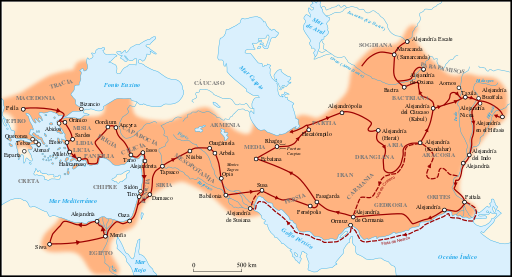 Po návratu z Indie
po návratu z Indie Alexandr v Babyloně připravuje další tažení (záměr obeplout Arabský poloostrov), ale onemocní a nečekaně roku 323 př.n.l. umírá ve 33 letech  
důsledek Alexandrových výbojů: 
vliv řecké kultury ve vých. zemích (hellenismus) – splývání kultur
rozvoj obchodu
Rozpad říše
Alexandr umírá bez dědice  → války o Alexandrovo dědictví (rozsáhlá říše s nesourodými národy a tradicemi)
rozpad říše na menší celky – soupeření Alexandrových vojevůdců (diadóchové)
vznik tří helénistických říší:
Makedonie  a Řecko – vláda Antigonovců
Asijská část s centrem v Sýrii – vláda Seleukovců
Egypt – vláda Ptolemaiovců
2. stol. n. l. – vliv nastupující římské říše  → Makedonie 148 př. n.l. a Řecko 146 př. n.l. ovládnuty Římany
Úkoly
Práce s historickým atlasem: ukaž na mapě území dobitá Alexandrem Makedonským (tažení do Indie).
Jak jsou označováni Alexandrovi vojevůdci?
Na které tři celky se rozpadá říše Alexandra Makedonského a které tři dynastie stojí v čele těchto celků?
Kdy jsou dobity Makedonie a Řecko římskou říší?
Úkoly - řešení
Práce s historickým atlasem.
 Diadóchové.
Makedonie a Řecko (Antigonovci), Asijská část (Seleukovci), Egypt (Ptolemaiovci).
148 a 146 př.n.l.
Citace
KUNSTOVÁ Eliška, MANDELOVÁ Helena, PAŘÍZKOVÁI lona. Dějiny pravěku a starověku: dějepis pro 6. ročník základní školy a primu osmiletého gymnázia. Vyd. 1. Ilustrace Jan Tichý. Liberec: Dialog. ISBN 80-862-1857-0.

ROBERTS John M. Ilustrované dějiny světa. Vyd. 1. V Praze: Knižní klub, 1999, 191 s. ISBN 80-717-6775-1.

RULF, Jan , VÁLKOVÁ Veronika. Dějepis pro 6. ročník základní školy a 1. ročník osmiletého gymnázia. 2. vyd. Praha: SPN - pedagogické nakladatelství, 2004, 139 s. ISBN 80-723-5274-1.

SEDLMAYEROVÁ, Milena. Dějepis formou ukázek z krásné literatury. 1. vyd. Olomouc: FIN, 1995.  ISBN 80-85572-68-0. 

SOCHROVÁ Marie. Dějepis v kostce. Vyd. 1. Havlíčkův Brod: Fragment, 1997, 159 s. ISBN 80-720-0094-2.